MediaLTs prosjekter
Ledende i Norge
Innhold
Kort om MediaLT
KUBA-prosjektet
Forslag til oppgaver
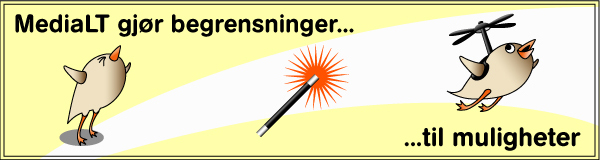 Det finnes aldri så mange muligheter som i begrensningene
Prosjekter
Titalls prosjekter
Anvendt forskning
Samarbeid med universiteter/høgskoler
Studentoppgaver
Web og universell utforming
Norsk taleteknologi
Økte jobbmuligheter
Tre ansettelser
Springbrett komme videre
Virkelige behov: Mer relevant
KUnstige BArnestemmer (KUBA)
Forprosjekt gjennomført i 2010
Undersøke hva som skulle til for å ta fram en kunstig barnestemme
Legge grunnlaget for et utviklingsprosjekt
Framgangsmåte
Klargjøre en masterstemme
Spille inn et mindre lydopptak med et barn
Adaptere barnestemmen ved hjelp av masterstemmen
Brukerteste første versjon 
Ferdigstille barnestemmen
Oppgave KUBA: Behov
Brukertesting barn med talevansker
Barn med lese- og skrivevansker 
Synshemmede barn
Oppgave KUBA: Forbedringer
Hvilke teknikker egner seg for barnestemmer?
Hvor store forbedringer er mulig?
Unntaksordlister
Opplesningsregler
Talemodellen
Oppgave KUBA: effektiv kommunikasjon
Utrede eksisterende løsninger
Foreslå forbedringer
Utvikle pilotapplikasjoner
Oppgave : Øyetelefonen
Selvmotsigelse: Videotelefoni for blinde!
Kompabilitet mellom telefoner
Øyetelefon-APP
Brukertesting av utfordringer
Brukertesting av muligheter
Oppgave: GPS for blinde
Egne produkter og standardprodukter
Kompass
Kartkvalitet
Oppgave  bokprosjekt: Universell utforming på web
Mange etterlyst
Gjennomgang av brukergrensesnitt-elementer
ARIA i praksis
Kontakt
www.medialt.no
Lenken prosjekter
Nye prosjekter på gang
magne@medialt.no
21 53 80 10 / 91 79 00 78